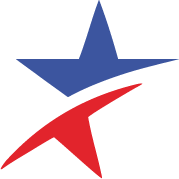 The Netherlands - Russia Centre
We are for erasing boundaries 
and opening new opportunities
Johan Elzes – General manager NRCE Russia
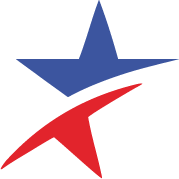 NRCE​
​The Netherlands - Russia Centre
Our focus
The Netherlands-Russia Centre aims to build business, governmental and cultural relationships between the Netherlands and Russia.
Cultural Cooperation
Business Consulting
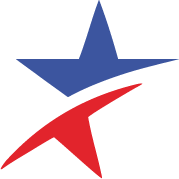 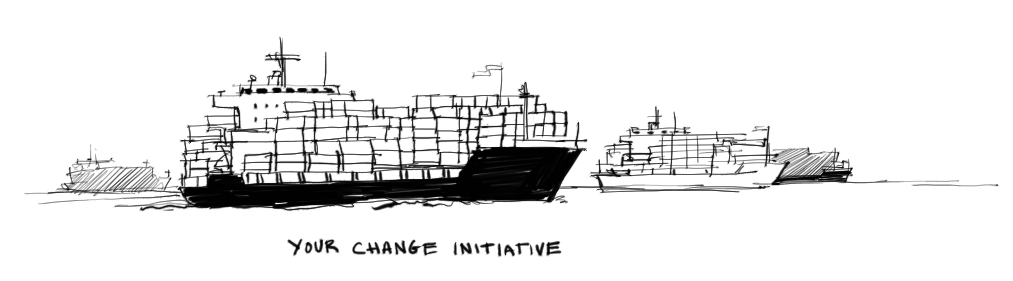 Cultural differences
NRCE​
​The Netherlands - Russia Centre
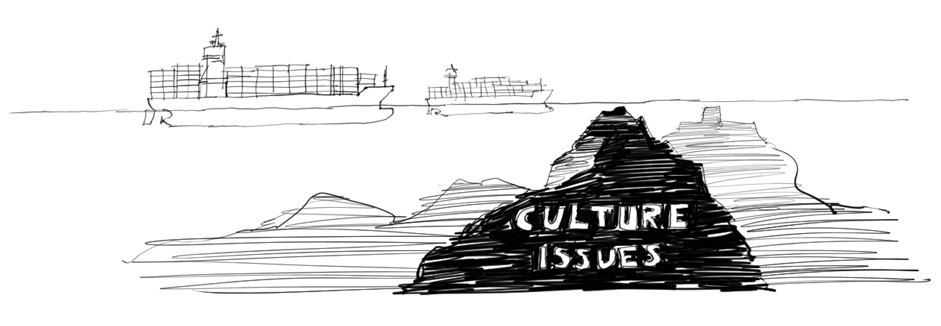 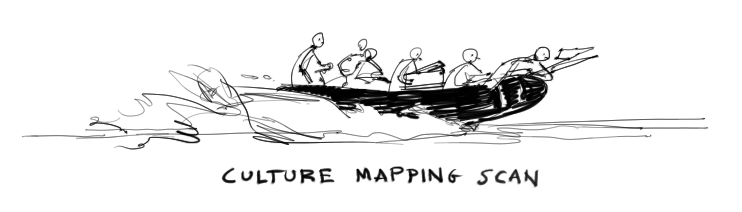 Understanding = respect
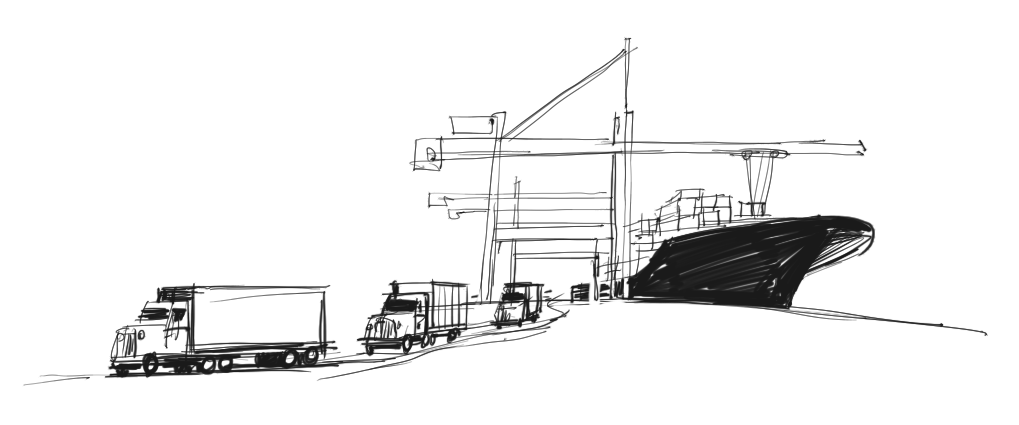 Cultural differences NL – RF
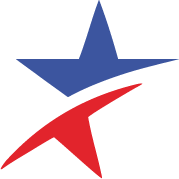 NRCE​
​The Netherlands - Russia Centre
Dimension 1: Communication
NL
RF
US
High context
Low context
Dimension 2: Evaluating
NL
RF
US
Indirect negative feedback
Direct negative feedback
Dimension 3: Leading
US
RF
NL
Hierarchical
Egalitarian
Dimension 4: Deciding
RF
US
NL
Consensual
Top-down
Dimension 5: Trusting
US
NL
RF
Relationship based
Task-Based
Dimension 6: Disagreeing
RF
NL
US
Avoids confrontation
Confrontational
US
Dimension 7: Scheduling
NL
RF
Linear time
Flexible time
Dimension 8: Persuading
RF
NL
US
Applications first
Principles first
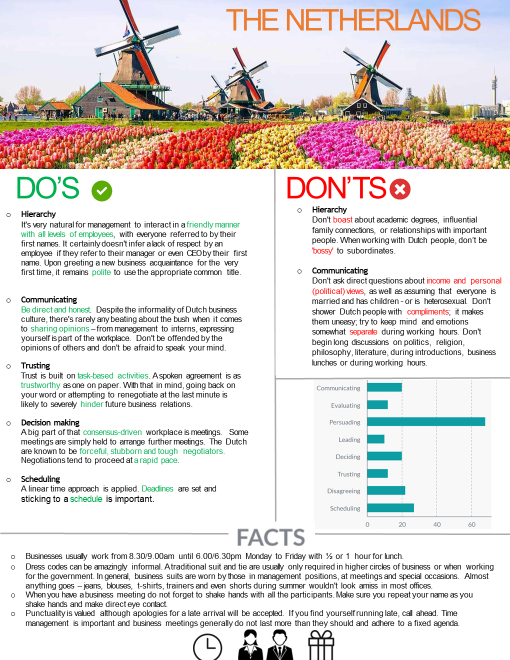 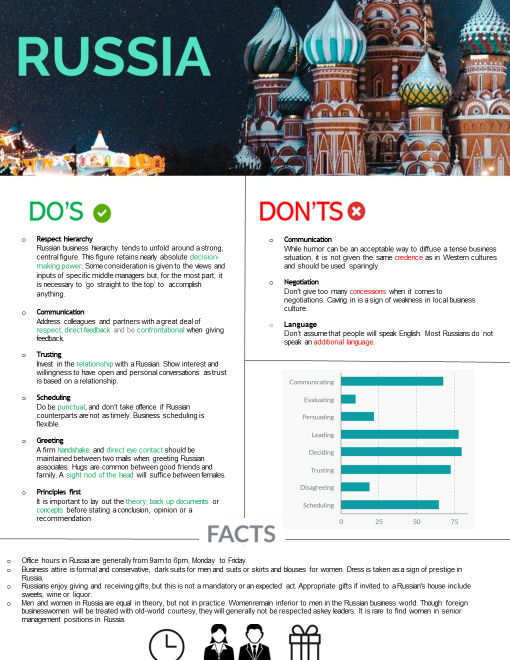 Thank you for your attention
Johan Elzes 
General Manager NRCE Russia
j.elzes@nrce.nl
+7 921 44 27085
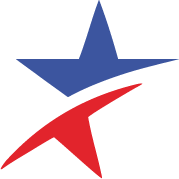 NRCE​
​The Netherlands - Russia Centre